Важнейшей жизненной ценностью личности является достижение успеха.
Современные ученые считают, что ориентация личности на достижение успеха – это неотъемлемое условие развития как личности, так и общества в целом.
Тема нашего разговора: «Как стать успешным?»
Обсуждаемые вопросы:

	Что такое успех? Каковы критерии успеха?
	Что вы понимаете под успешностью?
	 Как стать успешной личностью?
	Какие факторы влияют на формирование успешной личности?
 Какова таинственная формула успеха и доступна ли она каждому из нас?
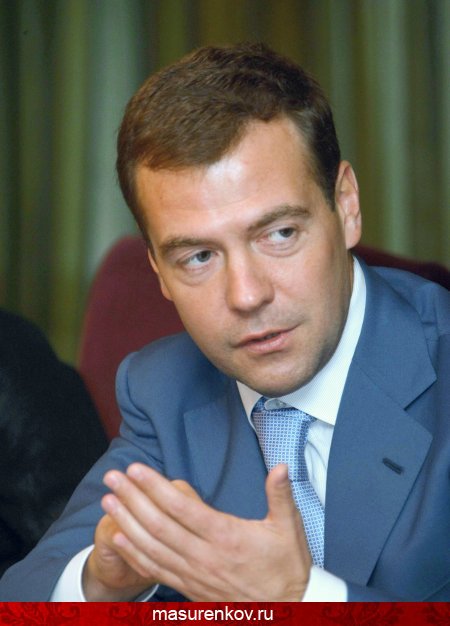 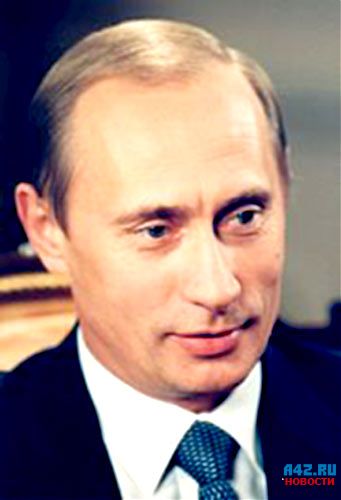 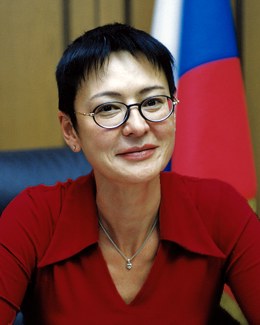 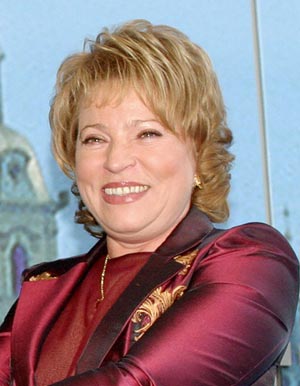 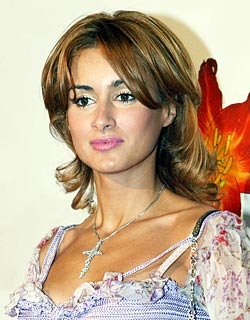 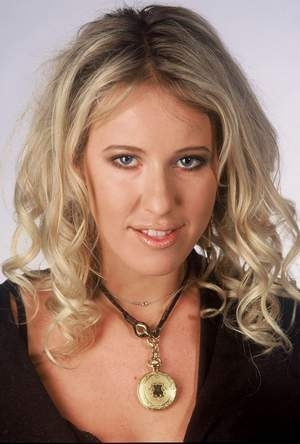 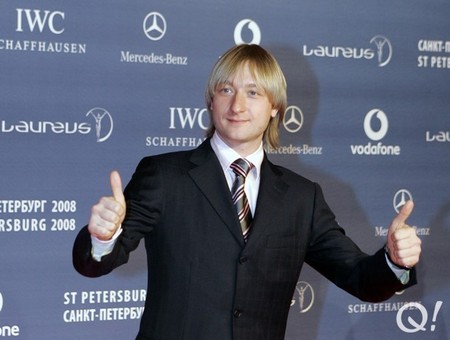 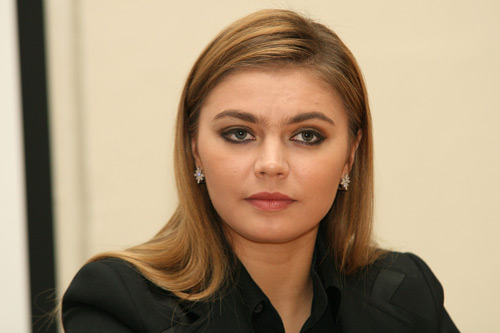 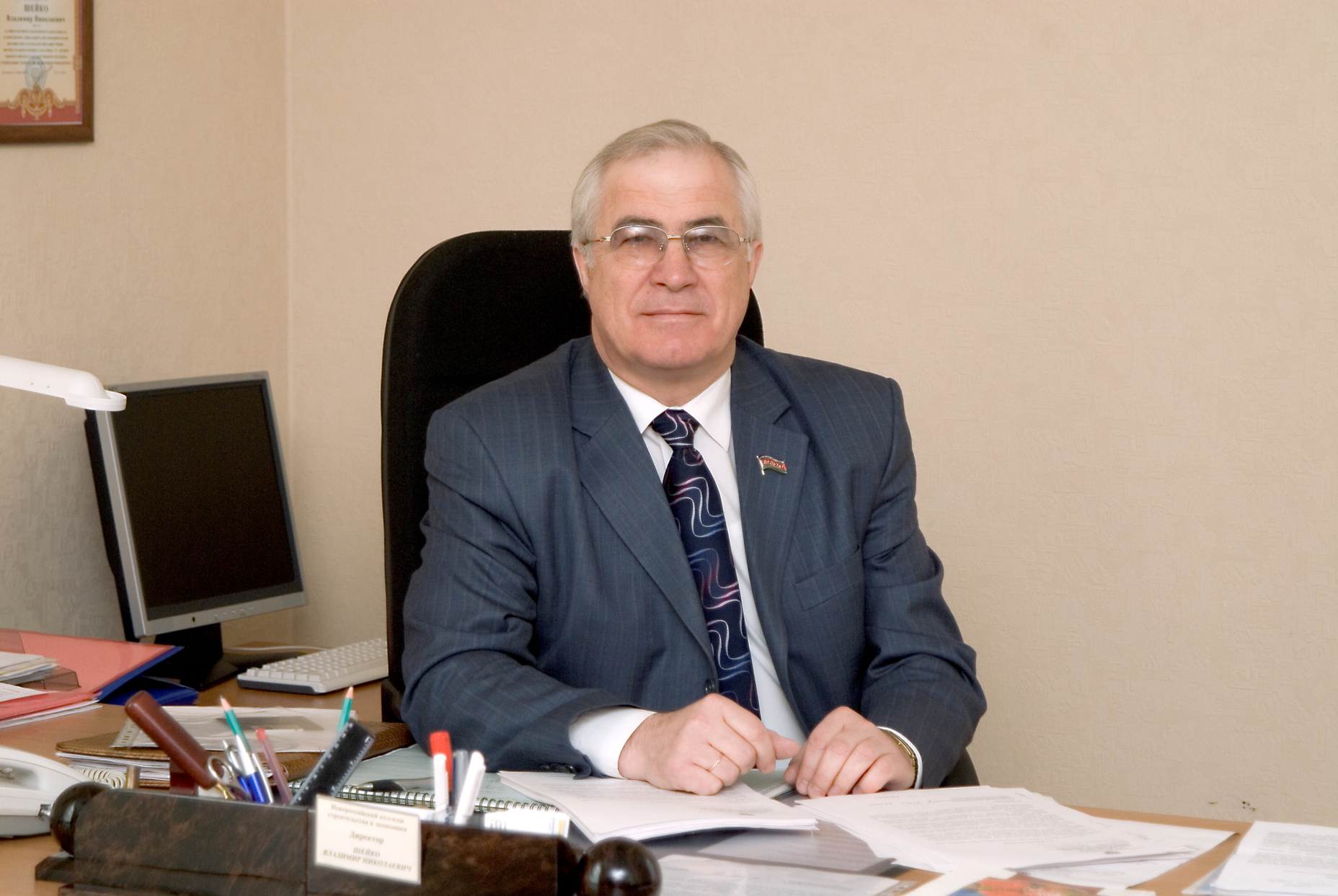 Что такое успех?
Успех в узком значении – это  оценка конкретного результата, достижение поставленной цели. 
Успех – это достижение результатов в конкретной деятельности. 
Успех является условием стимулирования человека к деятельности. 
После ряда неудач, если потеряна возможность прийти к успеху – деятельность прекращается.
Успешность – это состояние, которое появляется в результате достижения успеха.

Успешность – это владение способами деятельности, которые обеспечивают высокий результат в достижении поставленных целей.

Таким образом, именно владение способами деятельности позволяет человеку перейти от единичного успеха к постоянному, обеспечивая ему успешность в том или ином деле.
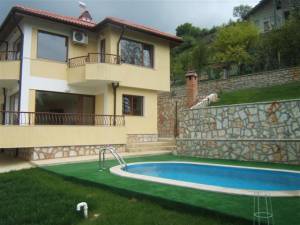 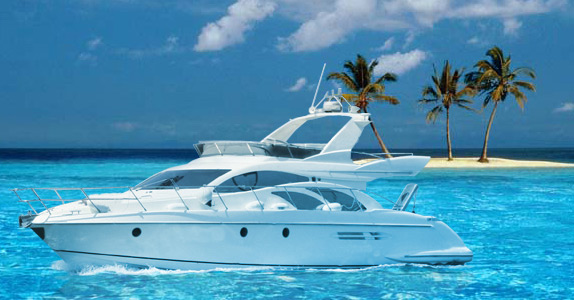 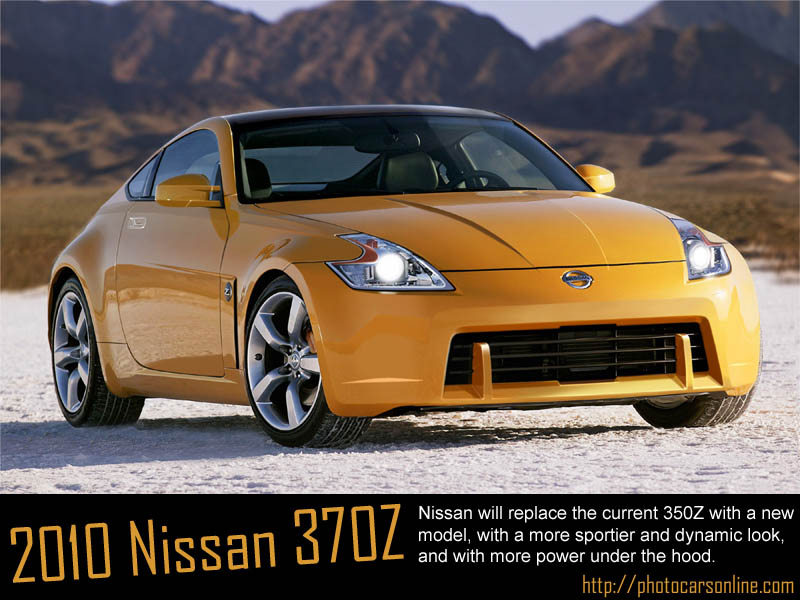 Факторы успеха
здравый смысл

профессиональная компетентность
уверенность в собственных силахвысокая работоспособность
образованностькоммуникабельность
творческий потенциалспособность доводить дело до конца
удача и деньги
Формула успеха
Упорный труд + Способность установить для себя ритм этого труда = Успех
 					
Желание + Вера + Воля + Терпение = Успех

Слава +  Деньги = Успех

Знания + Работа + Терпение + Вера = Успех
«Ничто так не помогает успеху, как глубокое знание того, чем занимаешься».

«Чтобы добиться успеха, надо этого захотеть, а, добившись, стараться удержаться на завоеванных позициях».

«Образование – это капитал, который приносит дивиденды»


Деньги – один из видов власти, но еще большей силой обладает финансовое образование».
					        (Роберт Кийосаки)

«Если человек опорожняет кошелек себе в голову, никто не сможет отобрать у него содержимое»
						(Б.Франклин).
Успех приходит к тем, кто мыслит категориями успеха.

Ищущий найдет! Идущий дойдет!